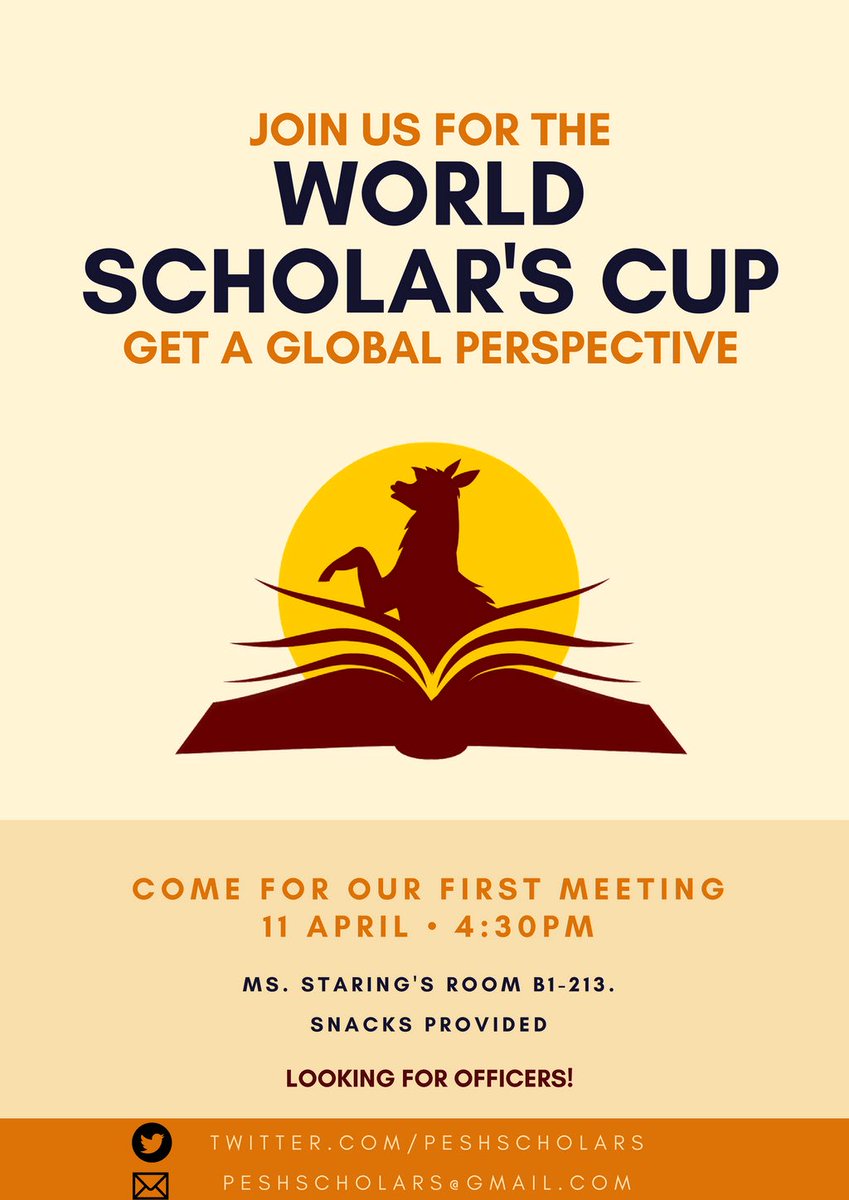 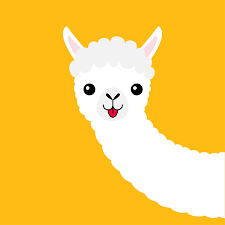 HAVE YOU SIGNED UP?
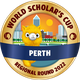 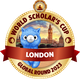 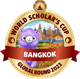